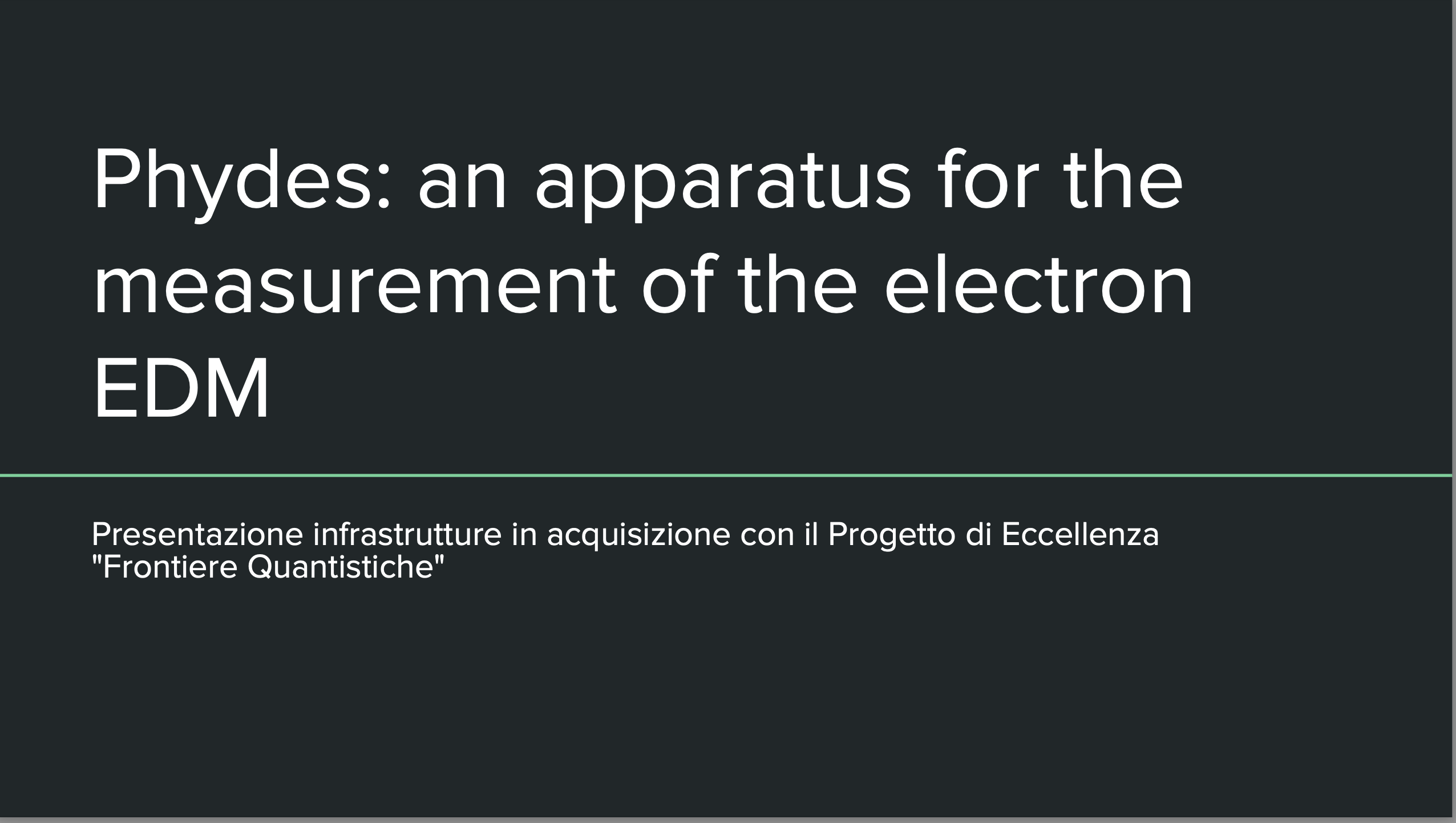 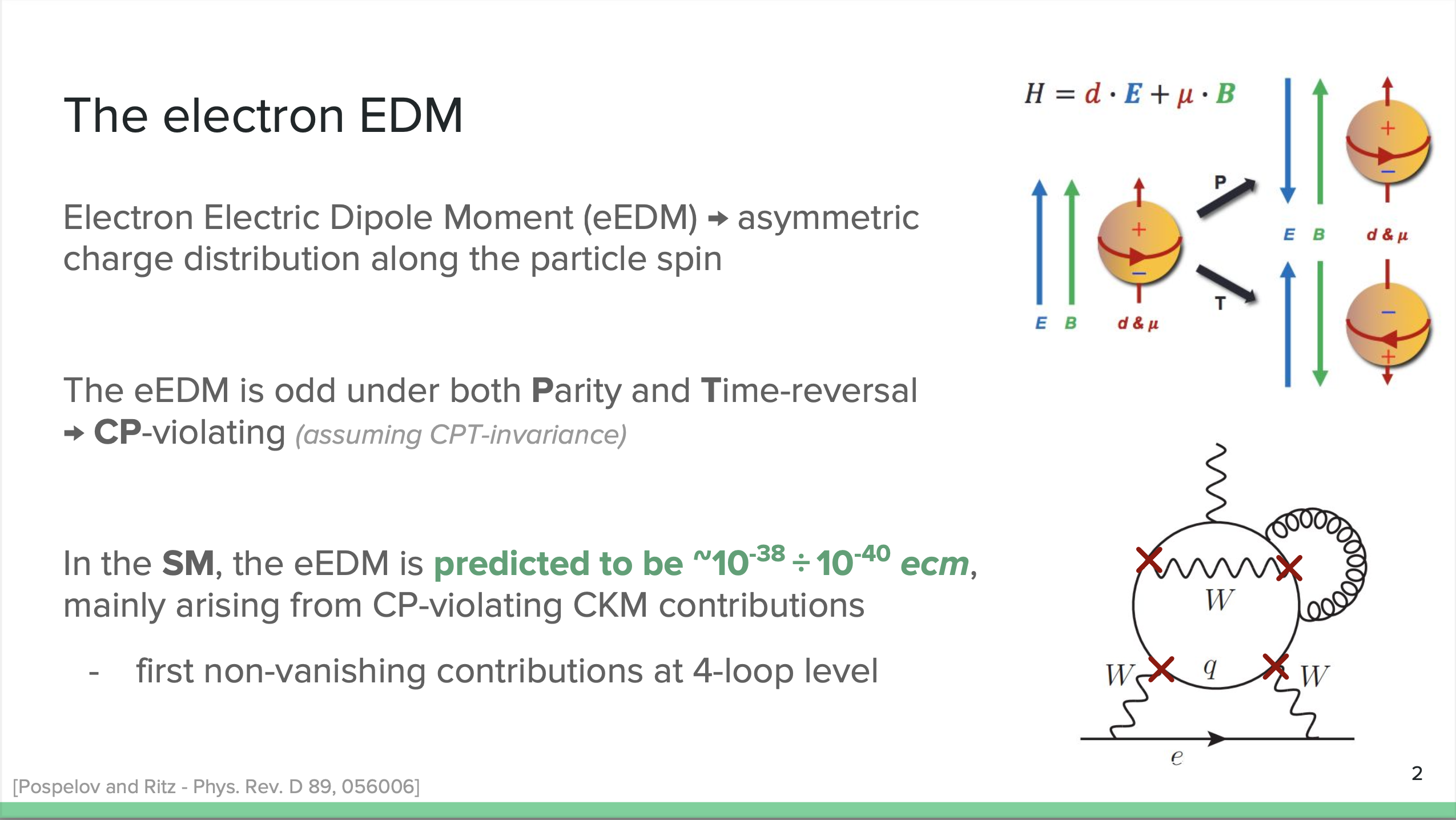 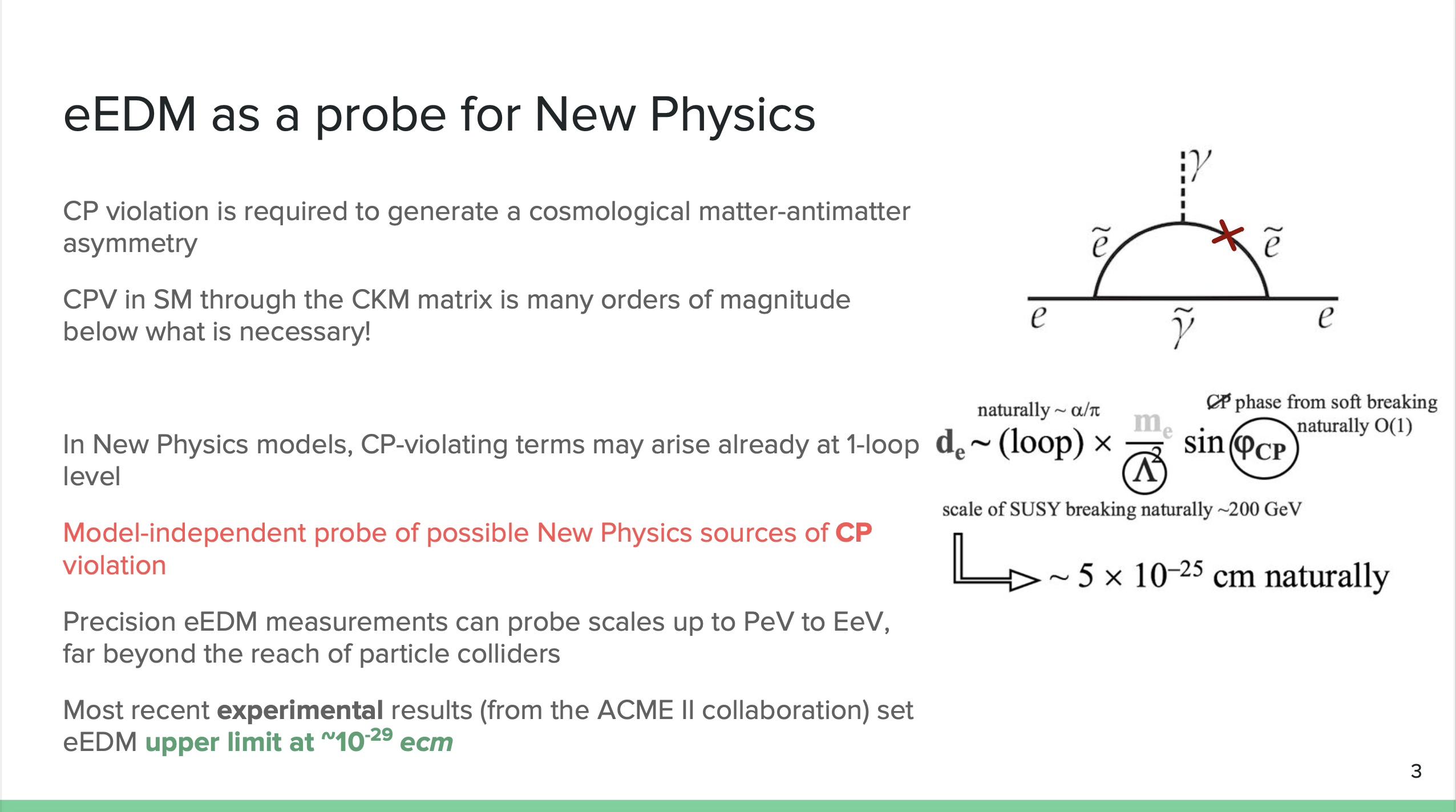 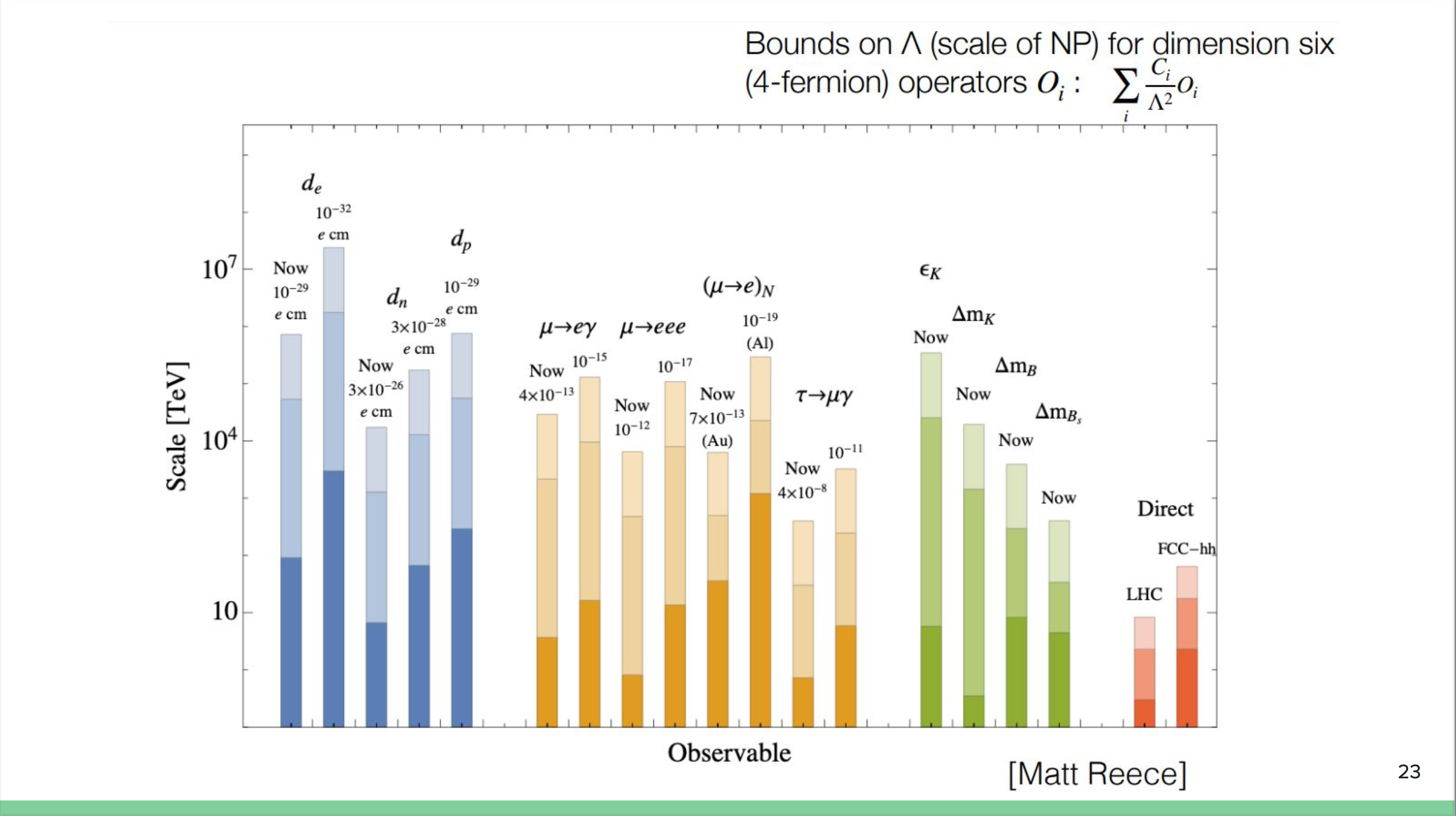 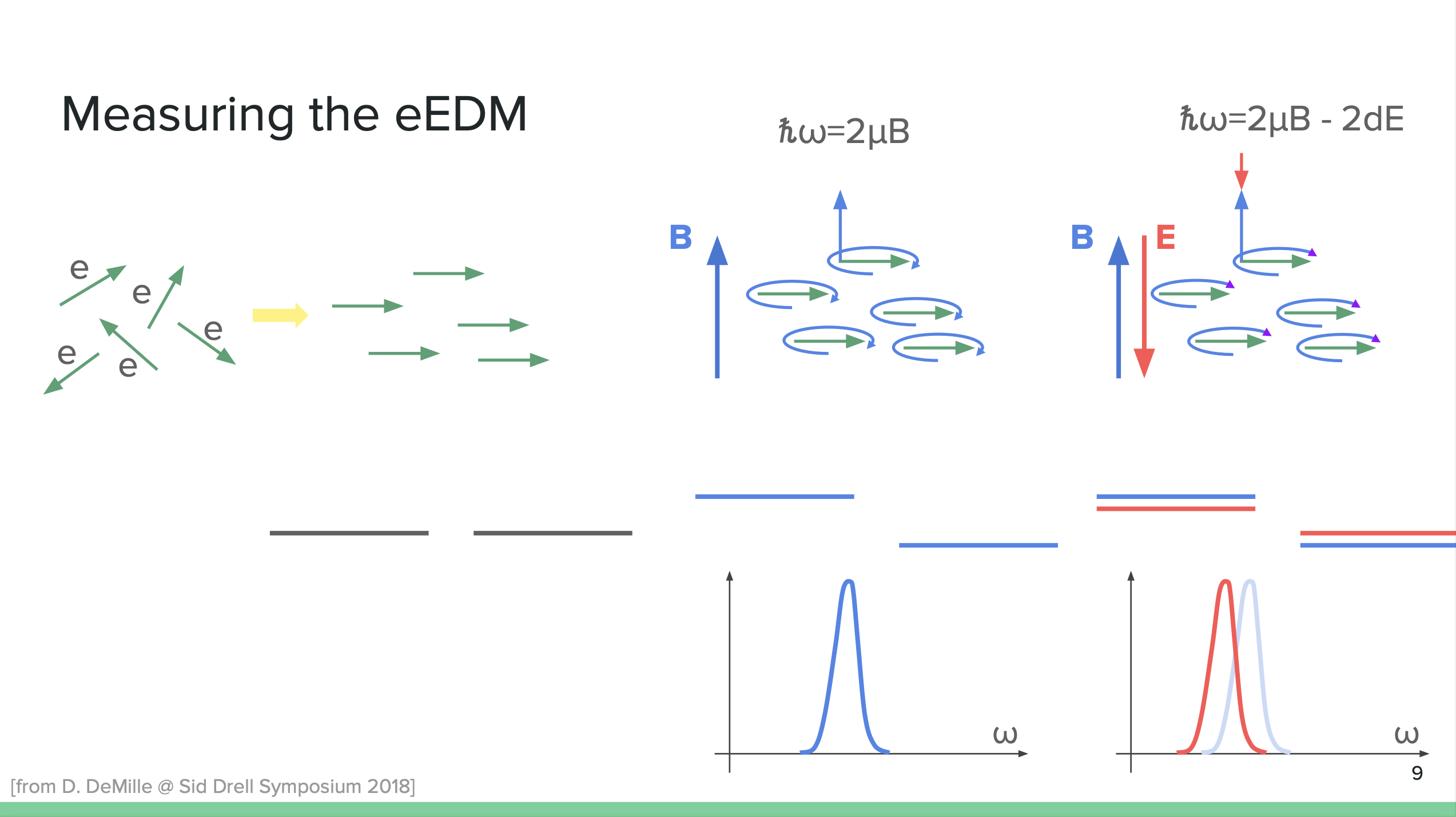 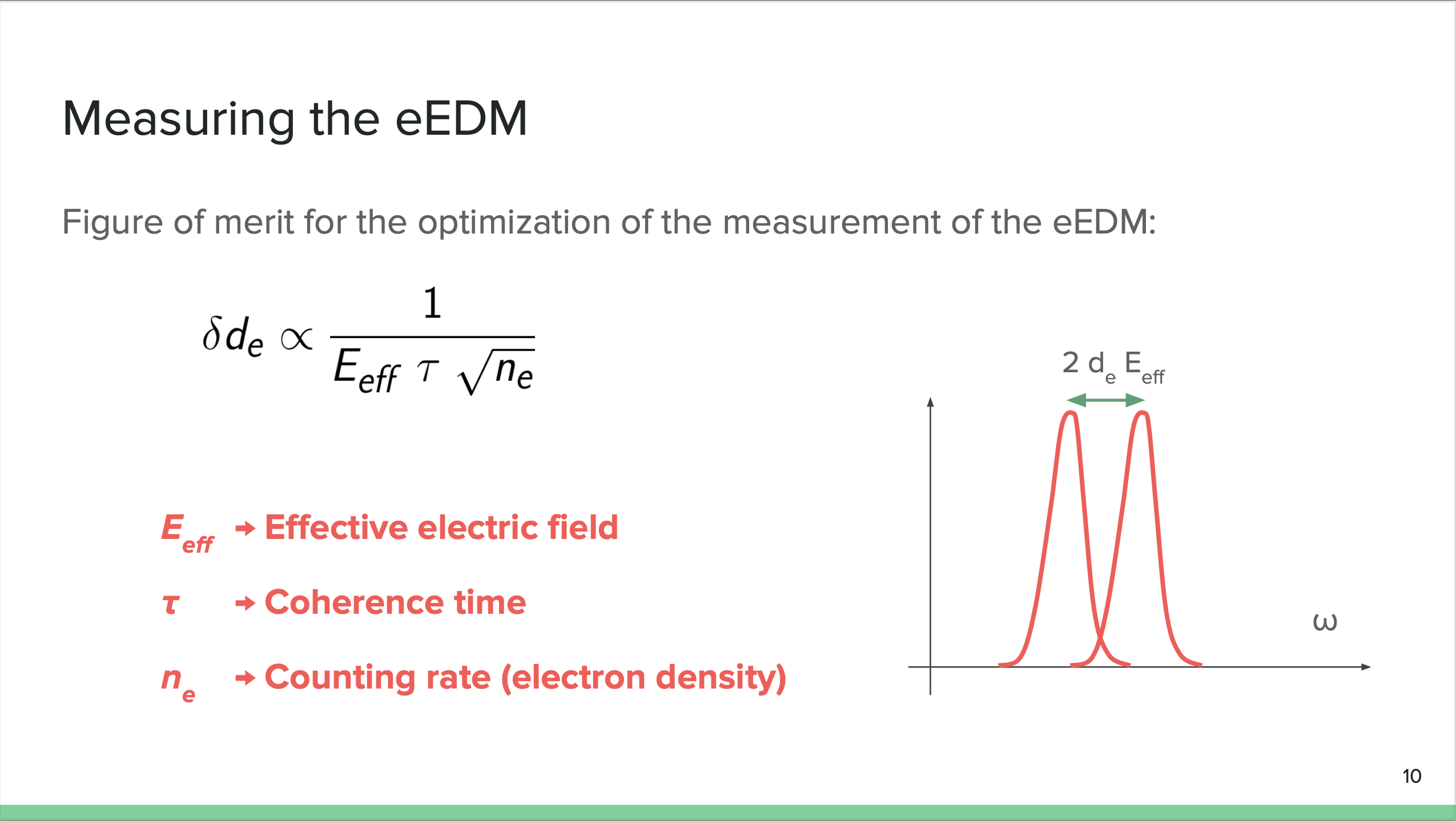 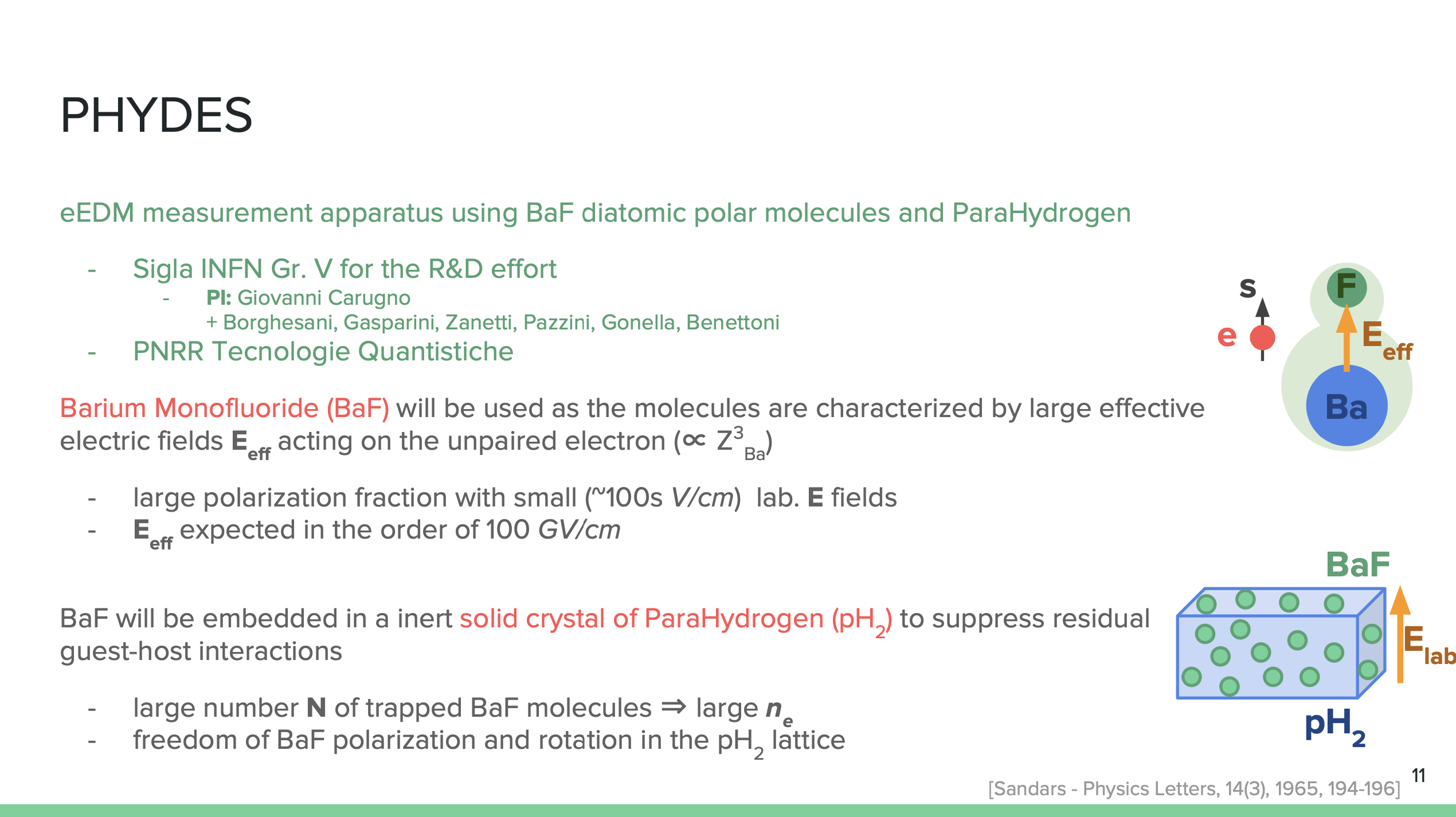 LNL: A.Lombardi,G.Ruoso,P.Antonini,A.Galata’
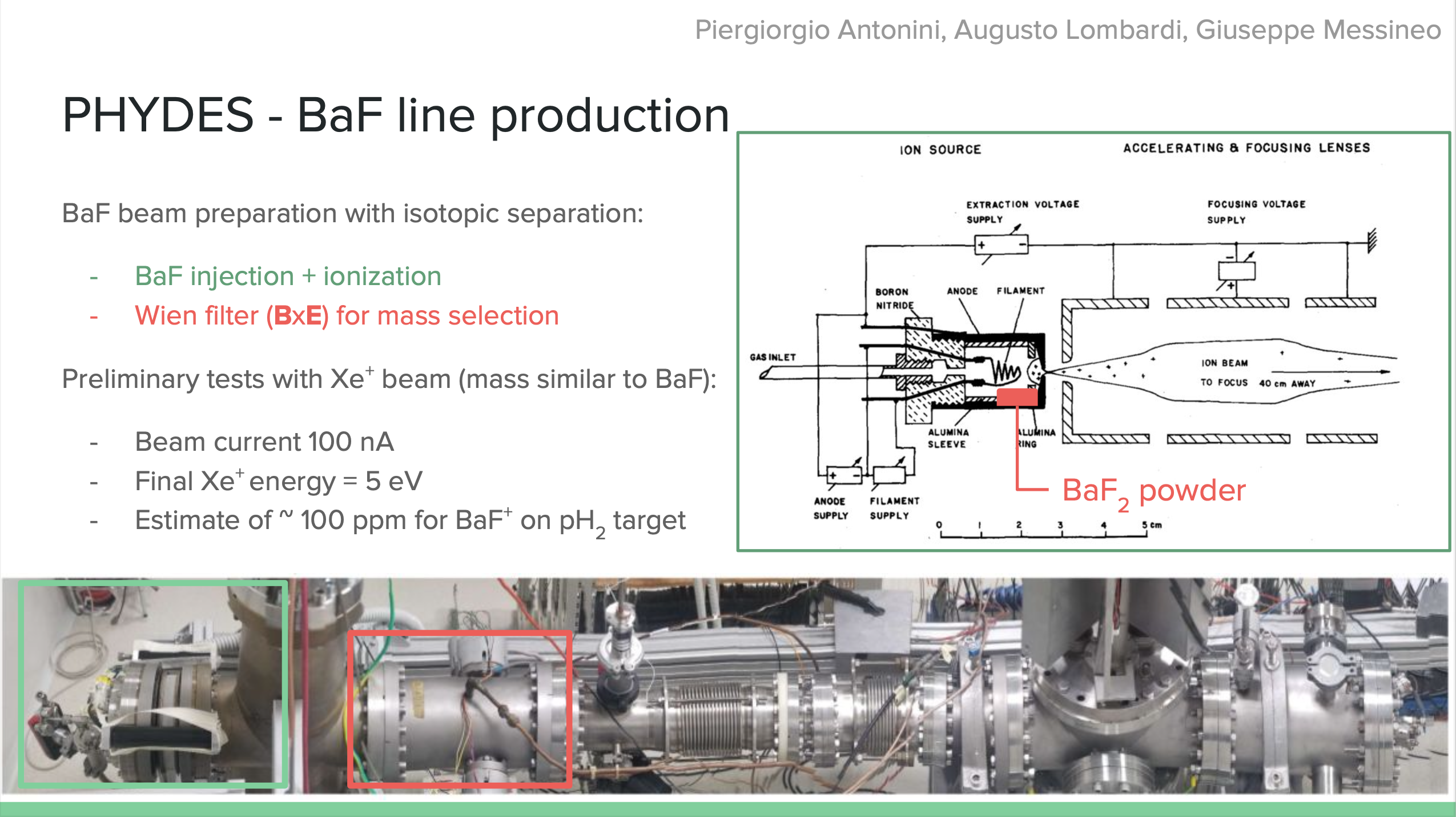 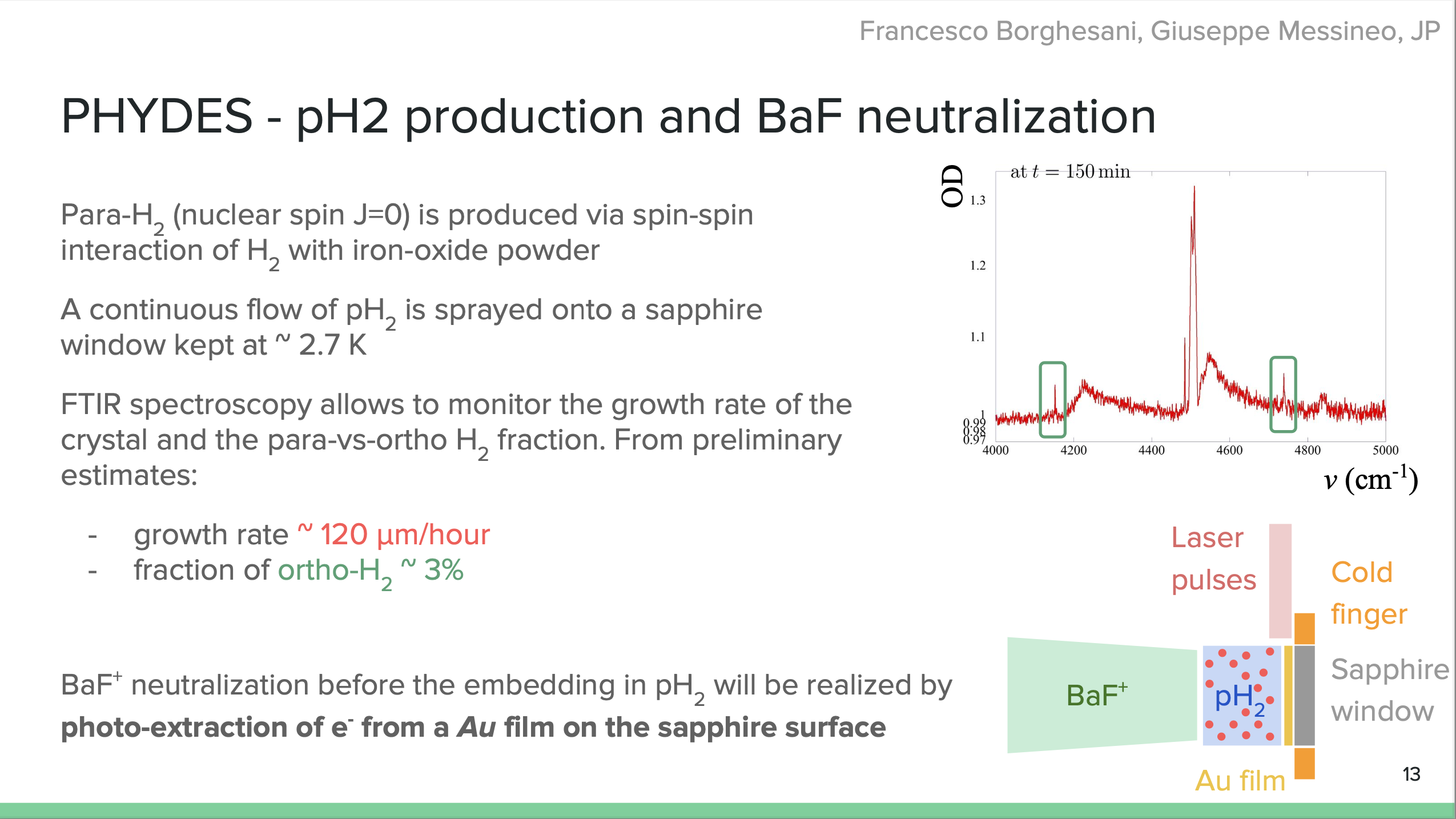 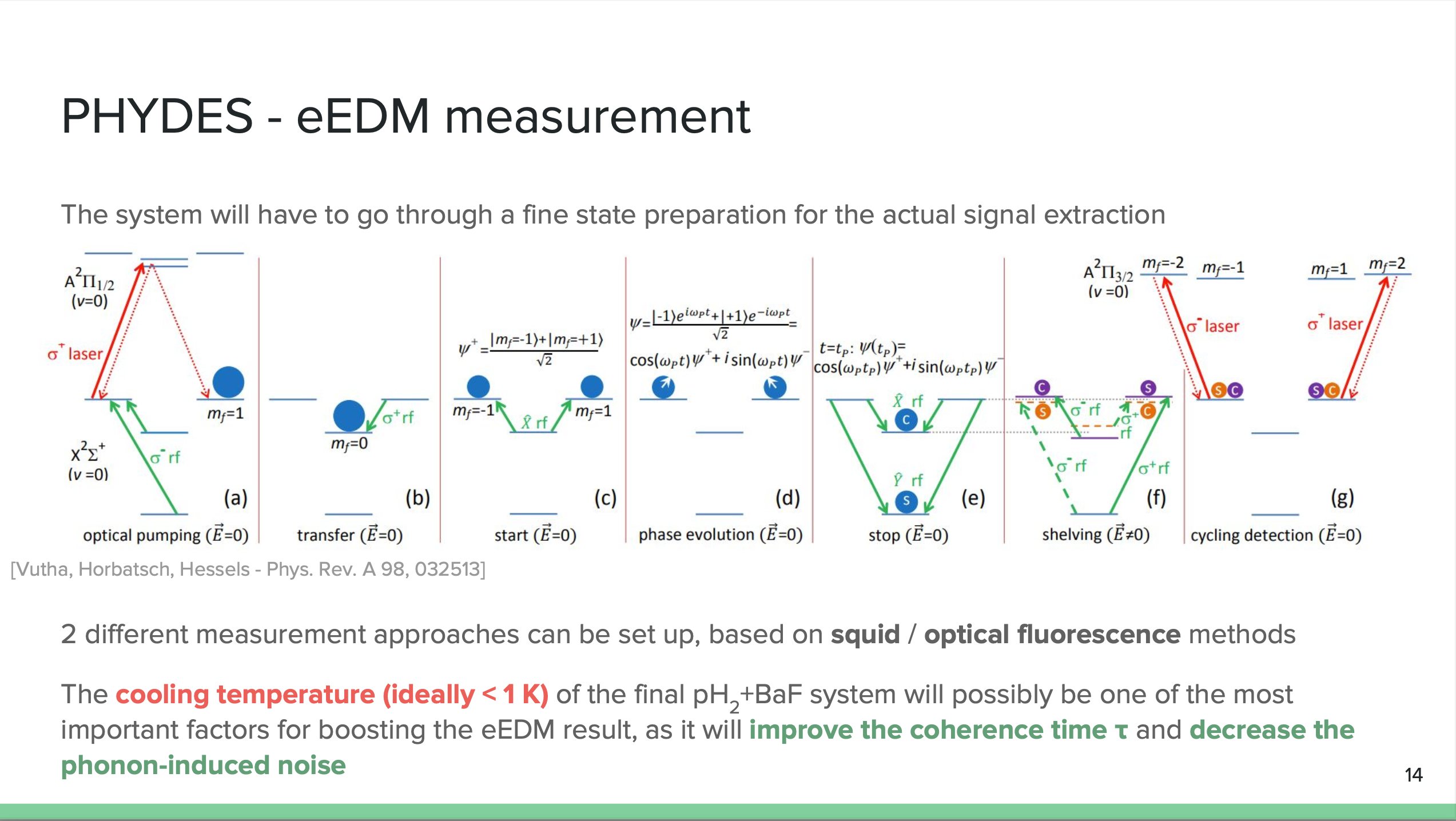 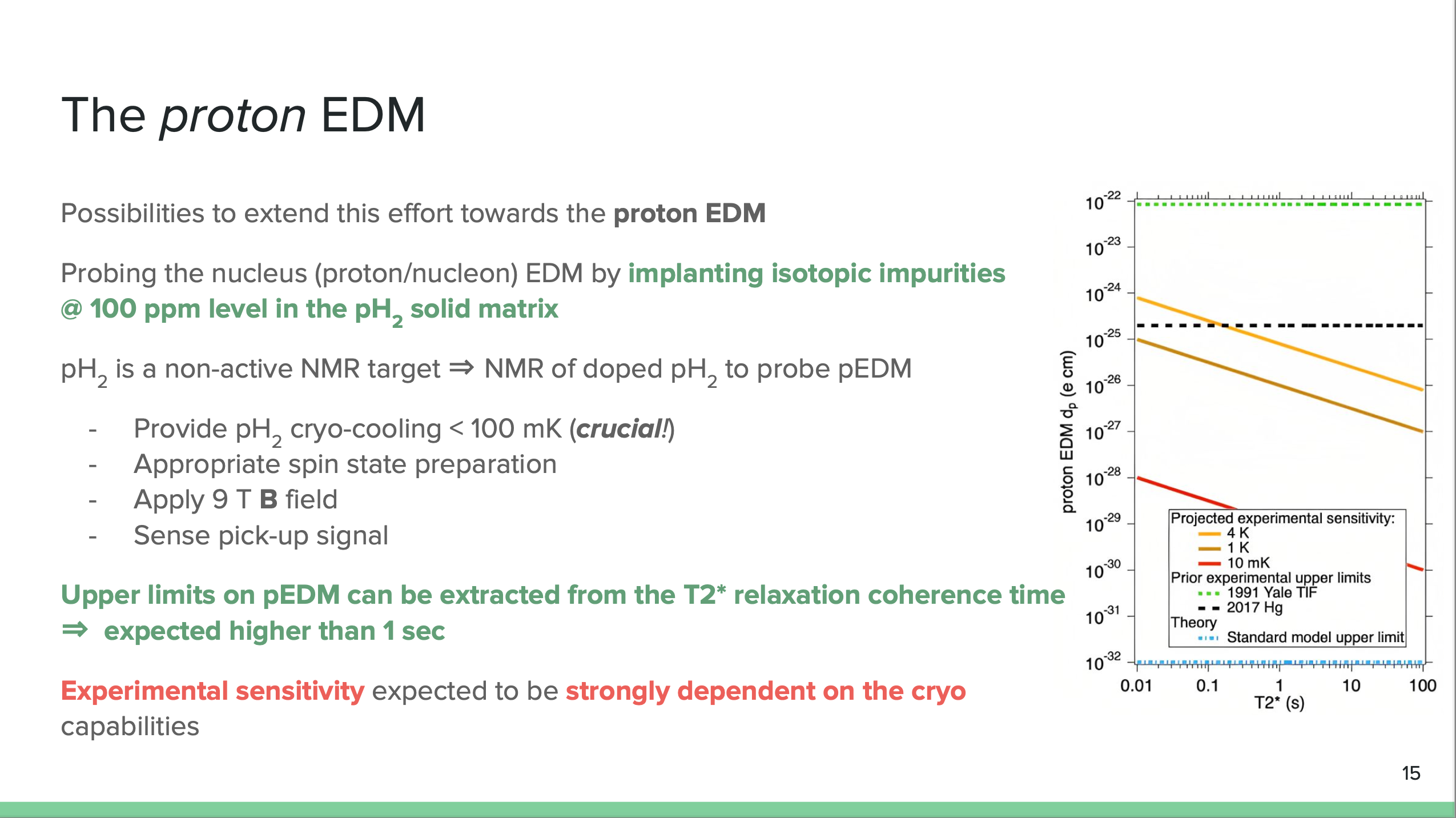 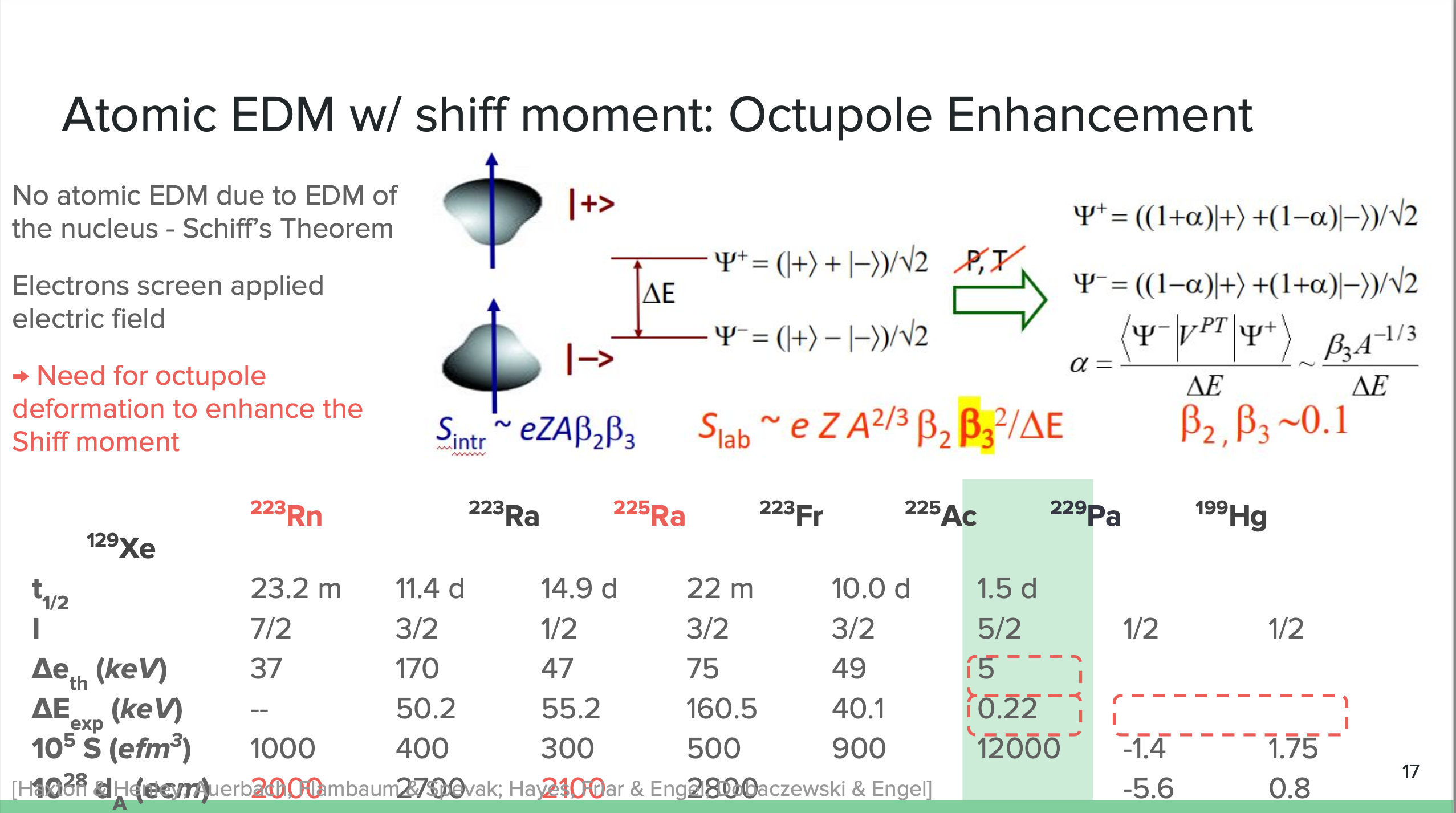